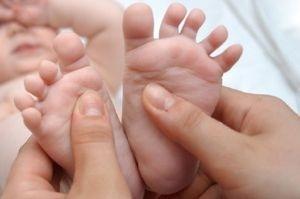 Использование стандартного и нестандартного оборудования в играх и упражнениях для детей с плоскостопием.
Выполнила: 
воспитатель Власенко Т.А.
                       МАДОУ № 7
Актуальность проблемы
●наличие большого числа дошкольников (84,9%) с различными 
отклонениями в состоянии здоровья
●создание полноценной развивающей
физкультурно-оздоровительной среды
●недостаточную  осведомленность родителей в  профилактических вопросах физического развития, воспитания и обучения детей
●совместная деятельность педагогического коллектива образовательного учреждения и родителей
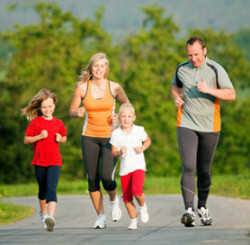 Цели:
●осуществлять профилактическую и коррекционную работу.
●расширить представления и знания родителей по вопросам здоровья сбережения
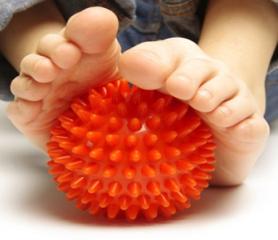 Задачи:
● выявление уровня заболеваний плоскостопием и нарушением осанки у детей дошкольного возраста
● использование специальных физических упражнений и массажа для профилактики и коррекции плоскостопия.
● формирование двигательных умений и навыков ребенка в соответствии с его индивидуальными особенностями для профилактики и коррекции плоскостопия и осанки
● повышение компетентности родителей в вопросах оздоровления детей
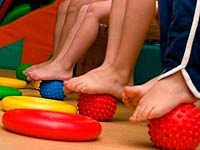 Плоскостопие – заболевание, которое характеризуется деформацией сводов стопы (их уплощением). При развитии плоскостопия свод стопы перестает выполнять свою главную функцию – равномерное распределение нагрузки. Происходит нарушение амортизирующих свойств стопы.
ПРОФИЛАКТИКА И КОРРЕКЦИЯ ПЛОСКОСТОПИЯ У ДЕТЕЙ СРЕДСТВАМИ ФИЗИЧЕСКОГО ВОСПИТАНИЯ
гигиенические     факторы
физические упражнения
природно-оздоровительные факторы
гигиенические     факторы
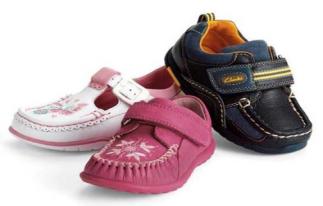 ●Гигиена обуви и правильный ее подбор в соответствии с назначением 





●Гигиеническое обмывание ног прохладной водой перед сном, после хождения босиком
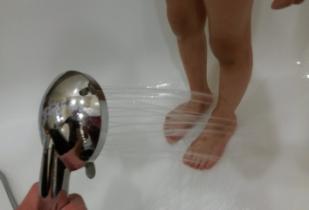 природно-оздоровительные факторы
●Хождение босиком по естественным грунтовым дорожкам (траве, песку, гальке и др.), ●Закаливающие процедуры для стоп (обтирания стоп, контрастное обливание ног,) в соответствии с индивидуальными особенностями детей и отсутствием противопоказаний, при наличии врачебного контроля
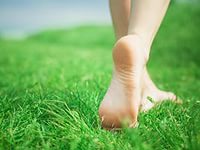 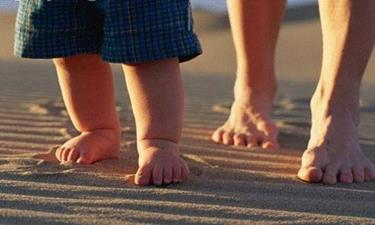 физические упражнения
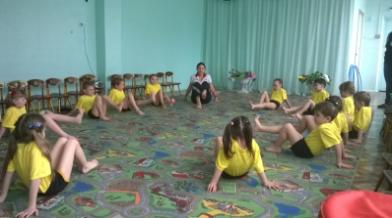 ●Специальные комплексы упражнений, направленные на укрепление мышц стопы и голени и формирование сводов стопы.
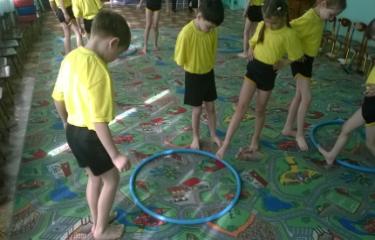 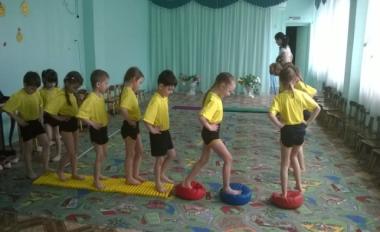 Развивающая физкультурно-оздоровительная среда
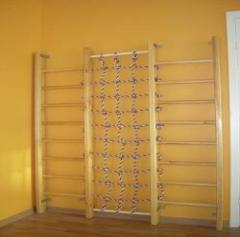 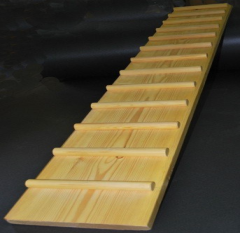 Ребристые и наклонные доски, гимнастическая стенка
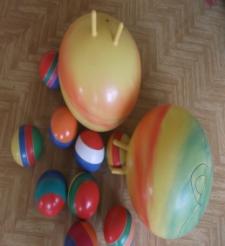 Обручи, мячи, скакалки,
гимнастические палки
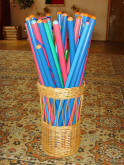 Массажные коврики
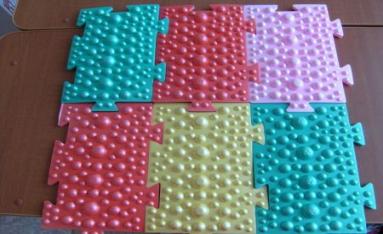 Массажные мячики
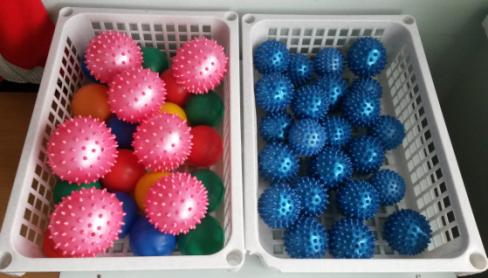 Массажные дорожки 
из фломастеров
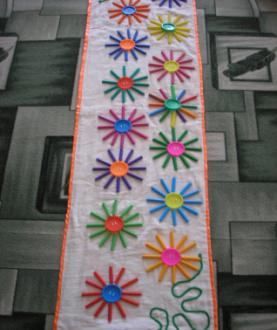 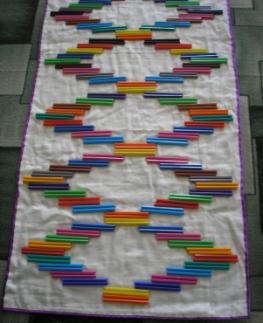 Дорожка «След –ладошка»
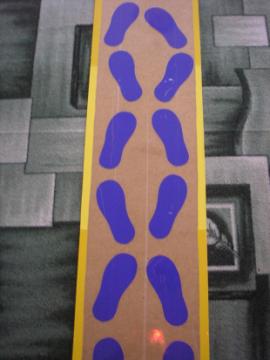 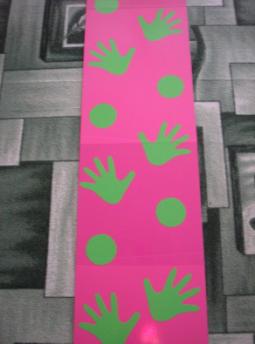 Массажные дорожки 
с использованием мочалок
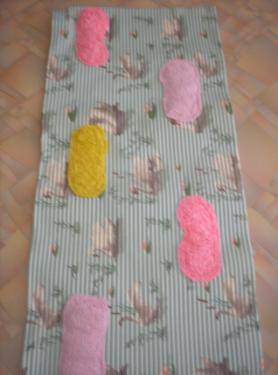 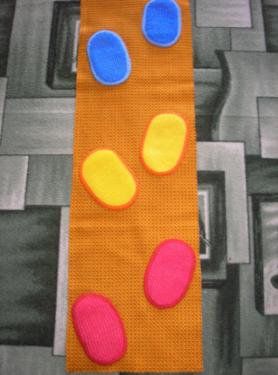 Массажные коврики из фломастеров и губок, пуговиц и других материалов.
Массажные мячики и  
пампоны из ниток.
привлечения родителей к активному участию в работе профилактической и коррекционной направленности
формы общения с семьей:
●родительские собрания 

●тематические консультации 

●педагогические беседы 

●открытые занятия по физической культуре

●анкетирование

●стенды (уголки) для родителей, папки-передвижки
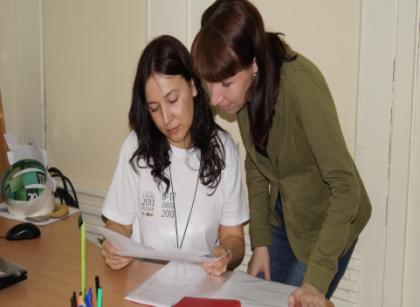 Работа с родителями позволяет обеспечить преемственность в развитии и обучении ребенка в условиях ДОУ и семьи, а также повысить осведомленность родителей в коррекционно-профилактических вопросах физического воспитания детей.
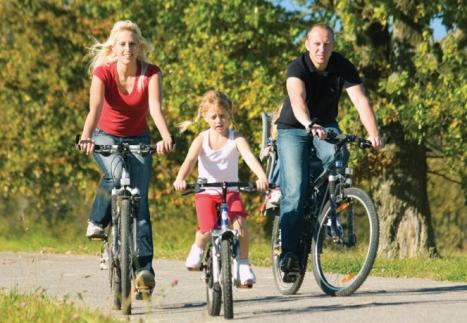